DEPARTMENT OF FLORIDA









LEADERSHIP SOI DEPARTMENT MEMBERSHIP 2024 - 2025
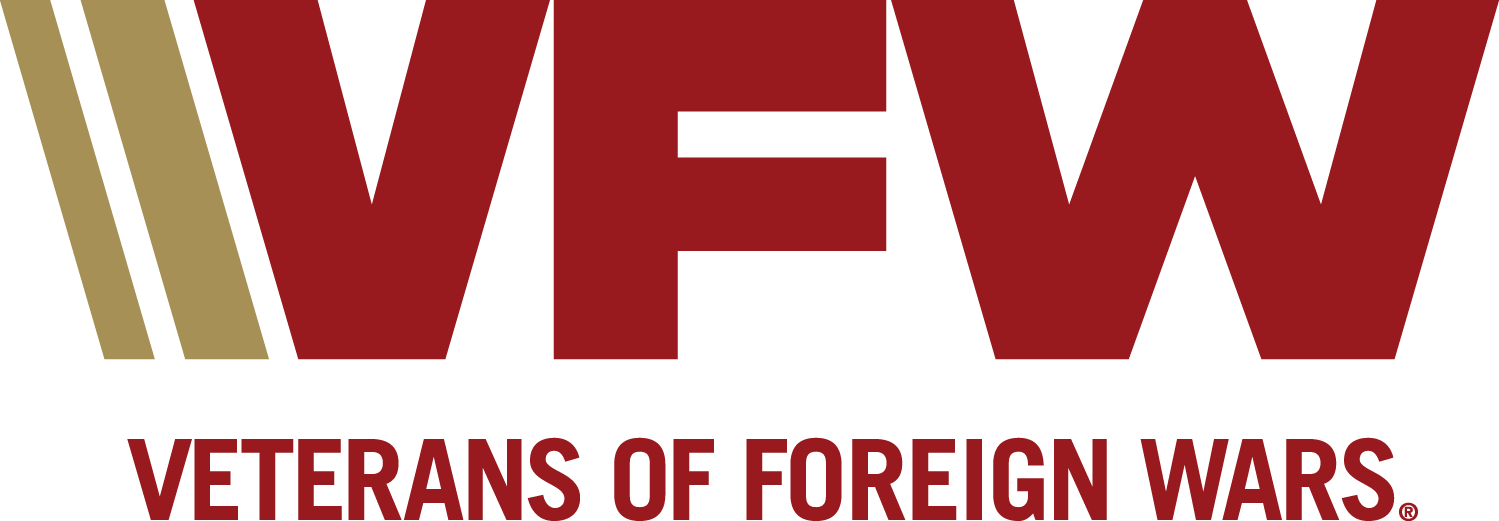 STATE COMMANDER
Glenn Wright
gwright@vfwfl.org

 STATE ADJUTANT/QUARTERMASTER
Eugene “Gene” Perrino, SR.
gperrino@vfwfl.org
(352) 622-5126
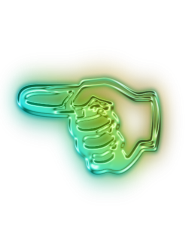 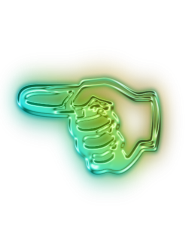 Contact Information
Membership Director:
Scott Hice - 850 305-0064 
shice@vfwfl.org
Assistant Membership Director:

Ron Holladay – 850-602-6395
rholladay1960@hotmail.com

Members At Large Director
Wayne Tuttle – 810-610-9361
warvet1976@gmail.com

Assistant  Member At Large Director
TOM RANDALL - (954) 790-5739  trandall@vfwfl.org
Membership
Online Membership Services (OMS)
Memstats versus Roster
Common Issues
National Membership Program
Training Resources
Questions
OMS
ONLINE MEMBERSHIP
SYSTEM
Create Your Account For National Website

** Every Member SHOULD create an account for themselves !!
[Speaker Notes: Ask how many have an account]
Create An Account      https://www.vfw.org
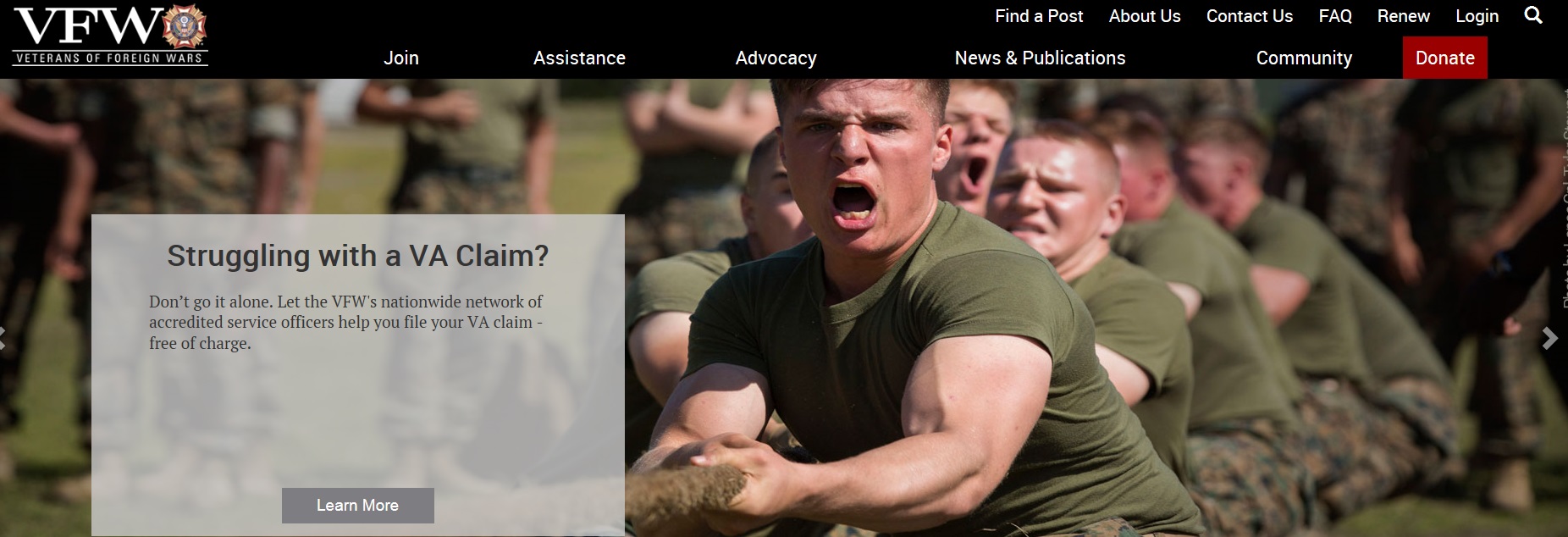 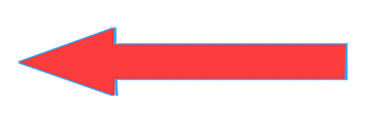 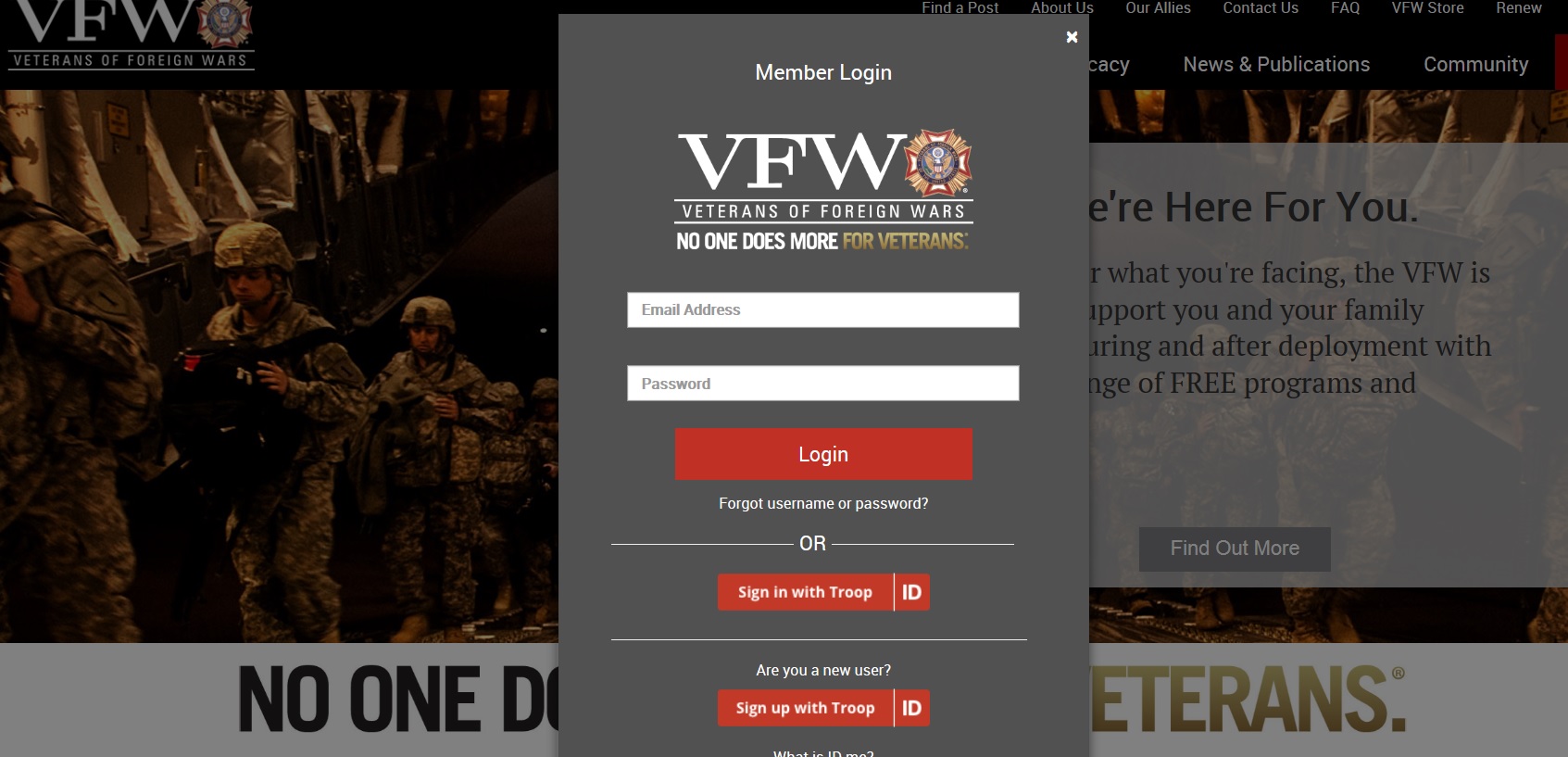 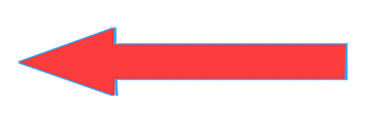 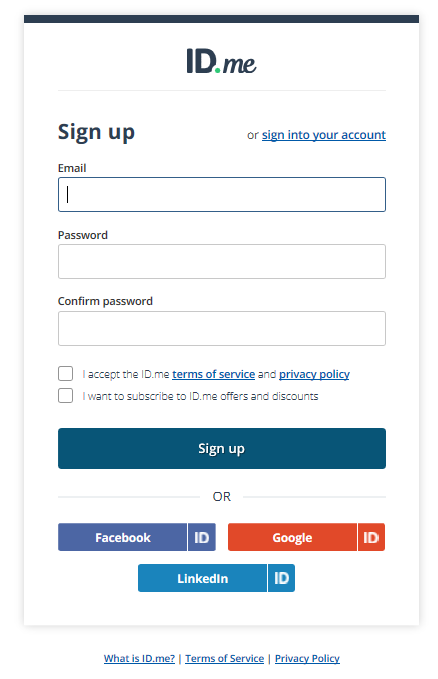 LOGIN TO YOUR ACCOUNT
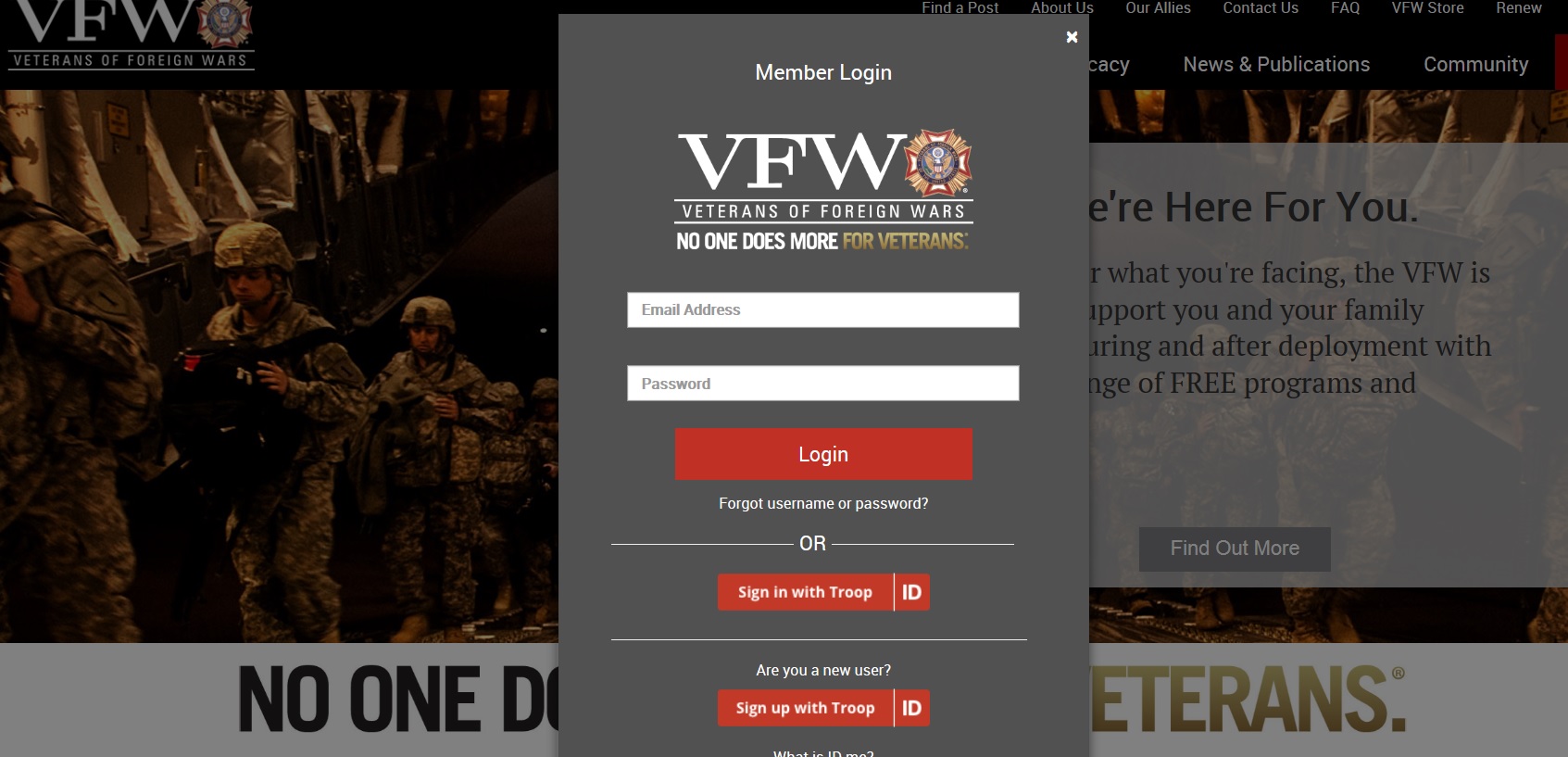 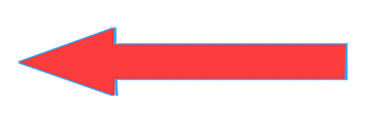 QUARTERMASTER TOOLS
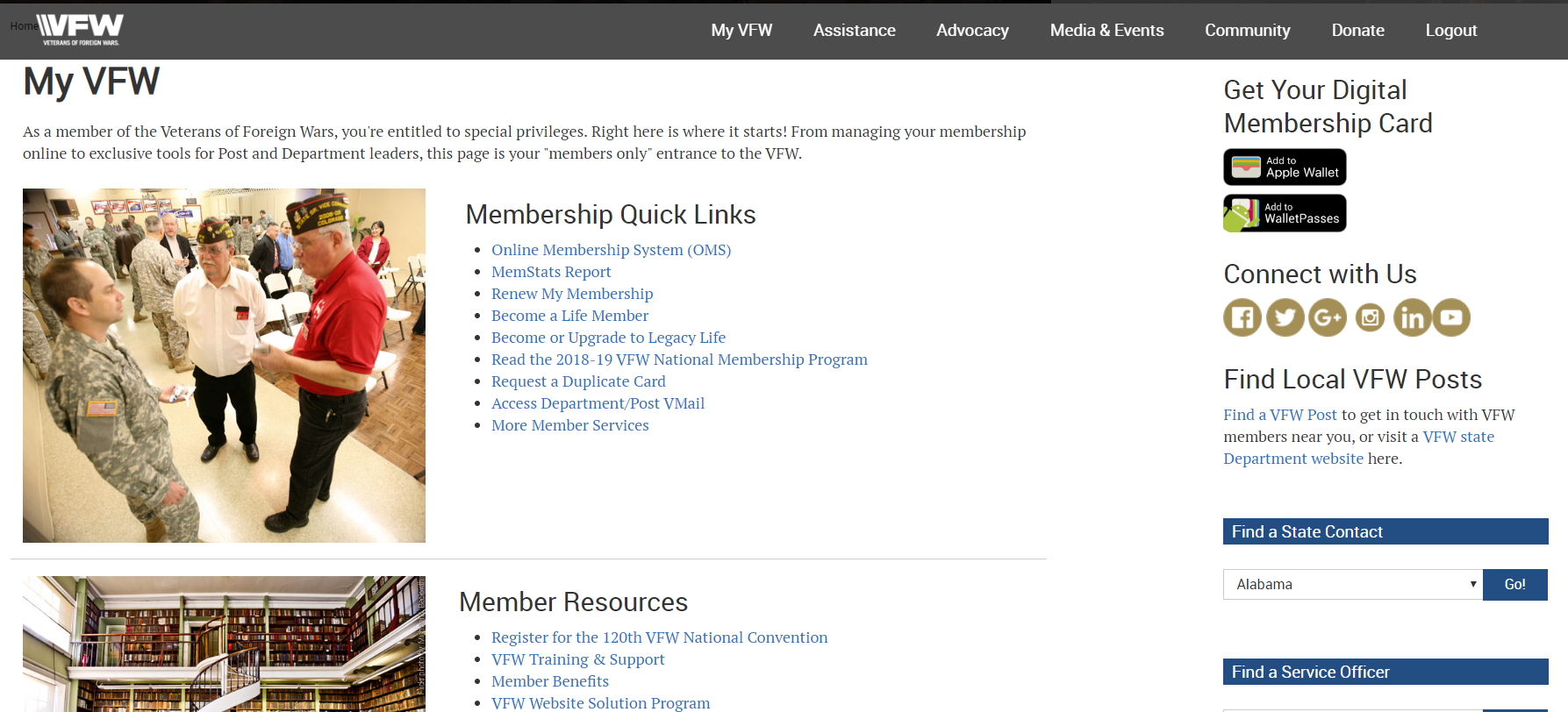 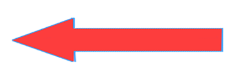 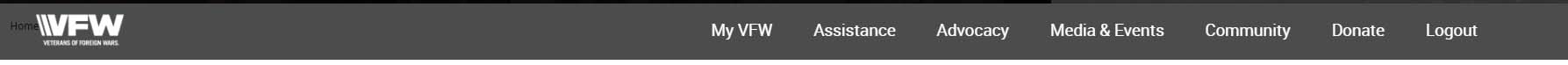 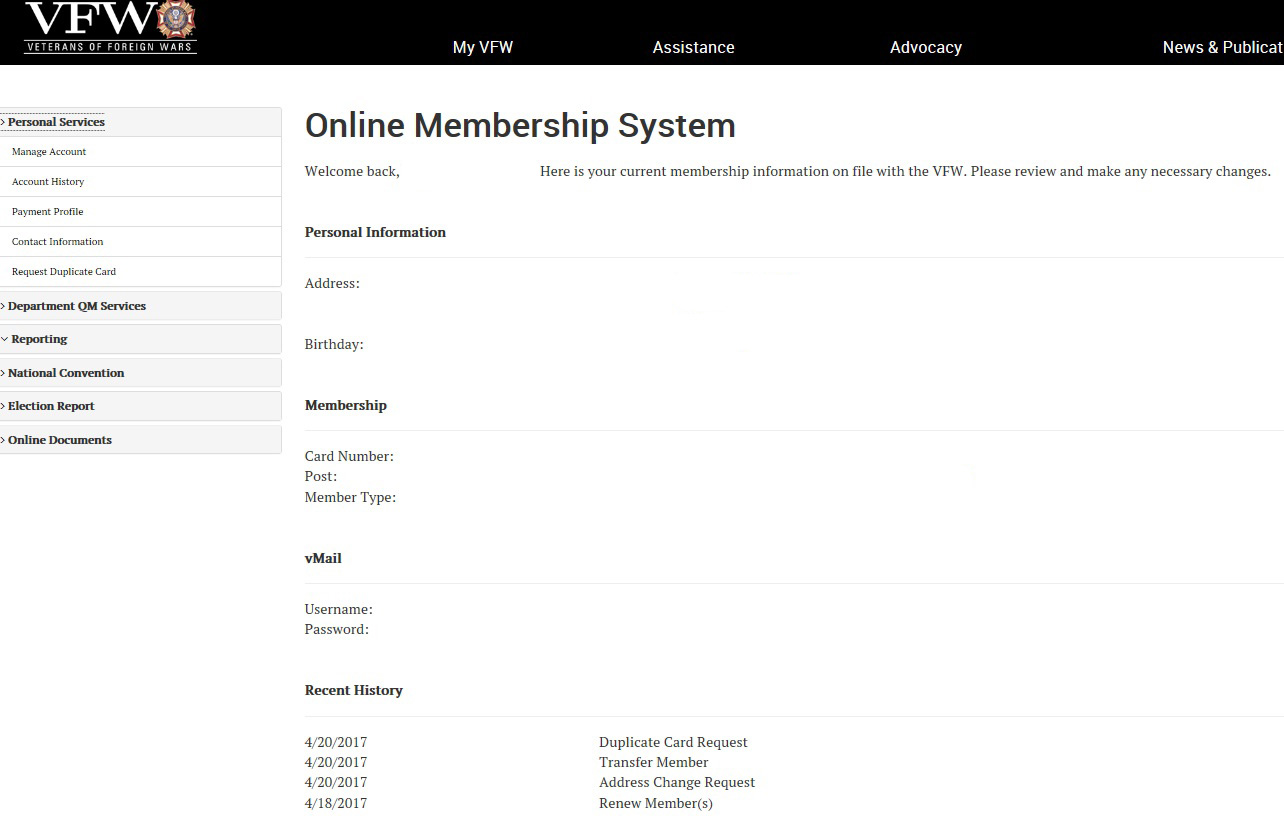 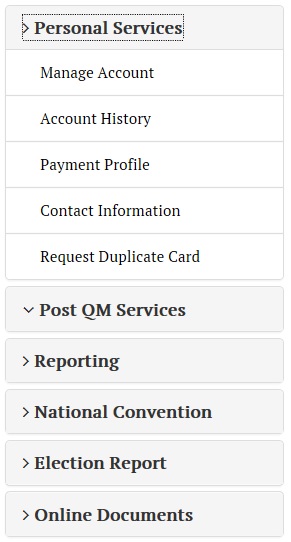 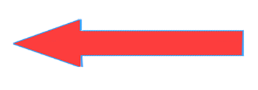 [Speaker Notes: DO NOT SHARE QM PASSWORD
Can reek havoc]
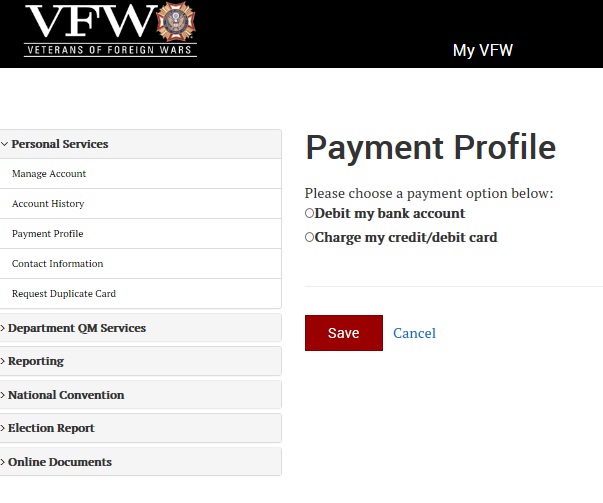 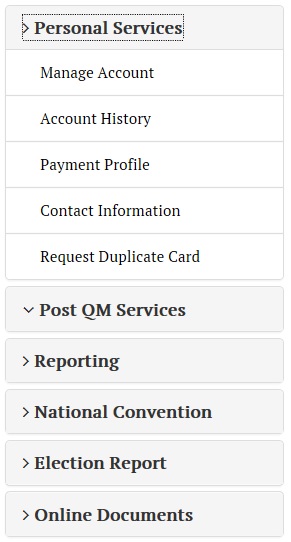 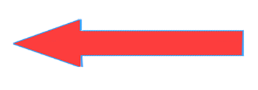 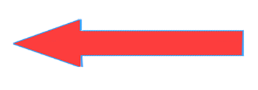 [Speaker Notes: Setup Payment Profile to Debit Bank or Charge cc/ debit card (Info goes to National)
Used when submitting a new or renewal member (National debits your account)
If member renews online sends the post their portion of the dues
Notify National if your bank acct info changes
QM signing on for the first time will receive a one-time pin via snail mail from National]
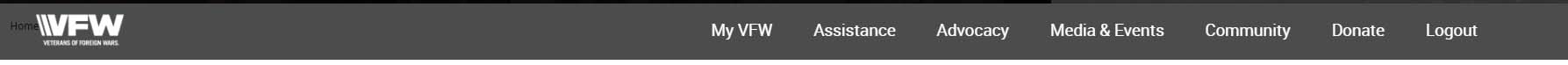 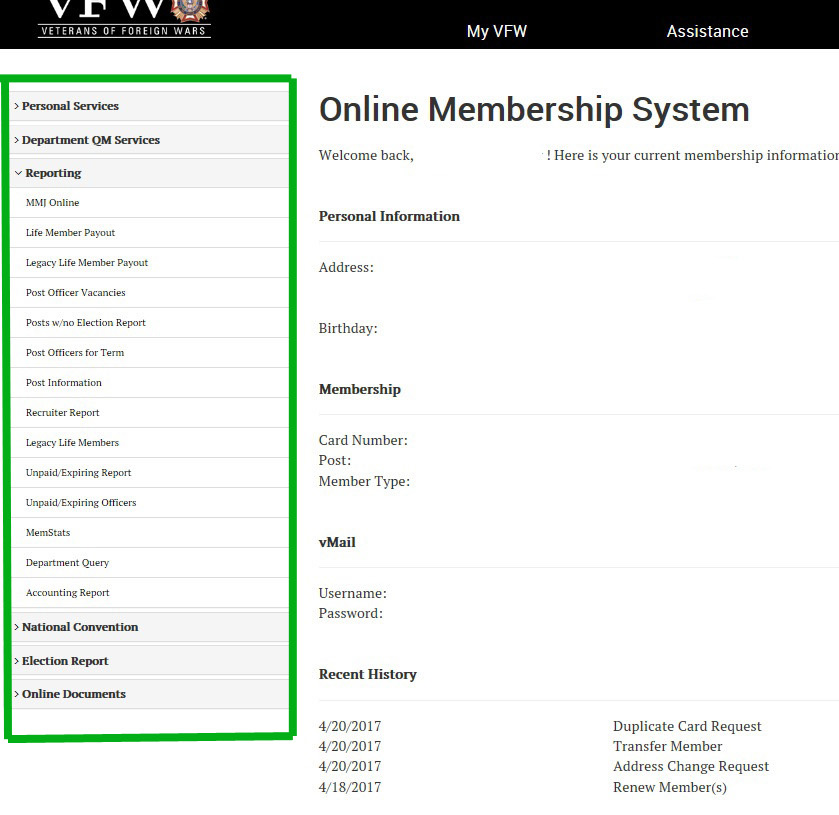 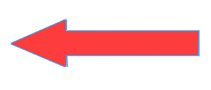 GET  FAMILIAR
[Speaker Notes: Get Familiar with MENU ITEMS]
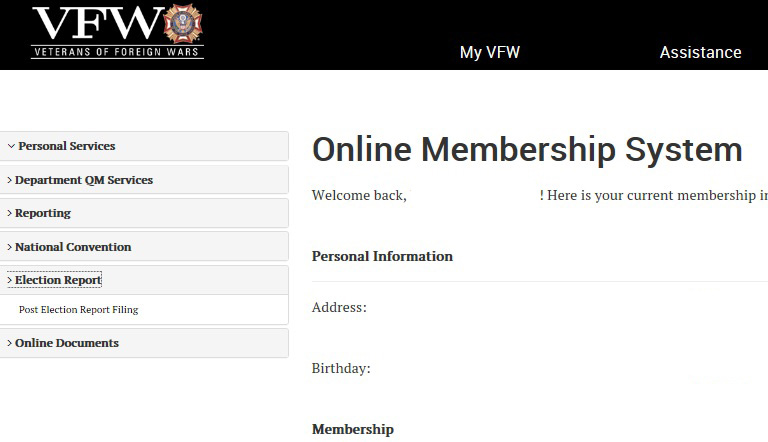 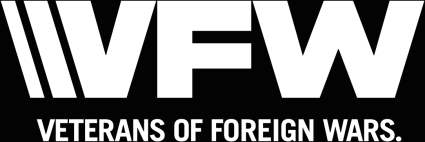 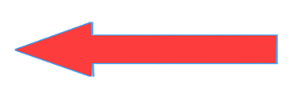 [Speaker Notes: Election Reports are submitted 
1. After and Election
2. Anytime an Officer changes
3. Anytime Status of the Post Changes (Meeting Change, Dues change or address etc]
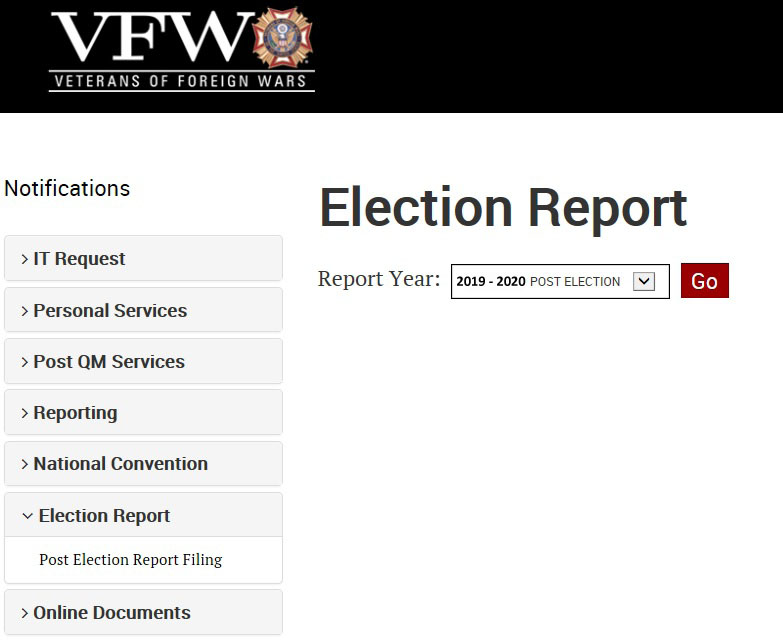 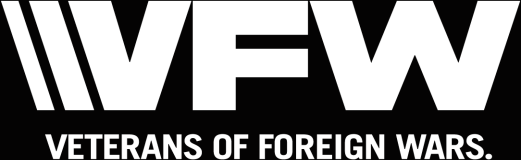 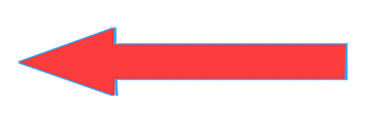 [Speaker Notes: When are Election Reports filed?]
Important:

If at any time during the year you have an elected Officer change – 
YOU MUST SUBMIT AN ELECTION REPORT

If the Quartermaster changes, you must notify Dept. HQ with the member number of the new Quartermaster.  It may take HQ assistance to get the Quartermaster Tools up and running.
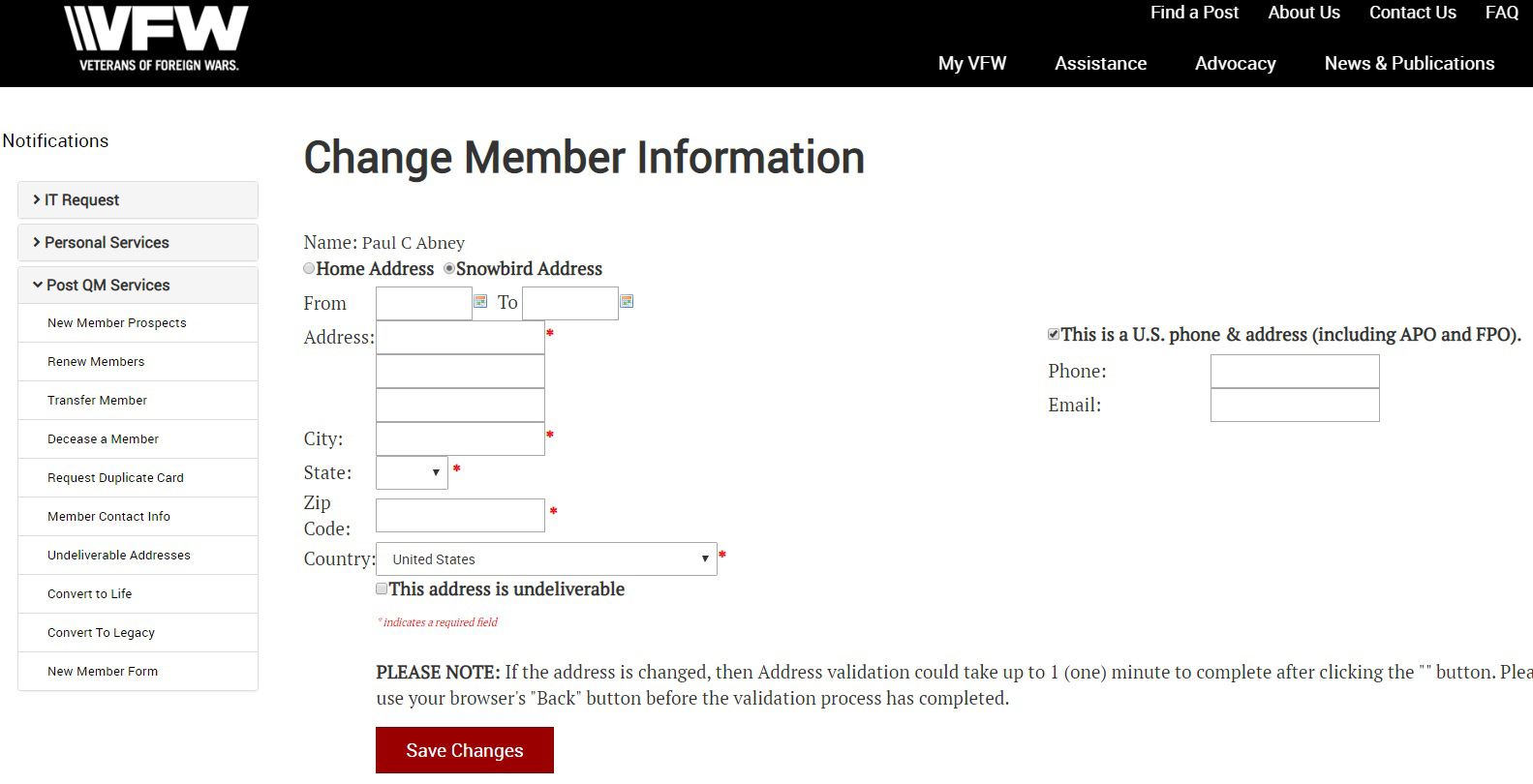 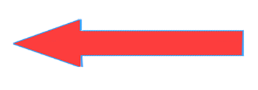 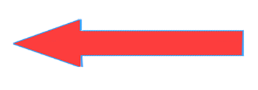 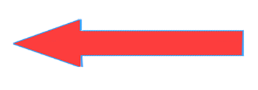 Understanding
Memstats
and the Roster
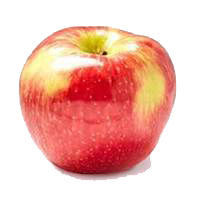 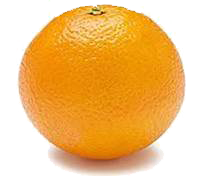 MEMSTATS
MemStats can be summed up in one concept: 
“What will the status of my Post be on June 30th if no further dues are collected?” 

MemStats does not count Unpaid or Expired Members, only Paid Members. This is because Memstats reflects what your Post’s year-end counts will be. It is not intended to be a running total of your Post’s active members (Members in Good Standing).

The reason for this is simple – there are no administrative functions that rely on a Post’s number of Members in Good Standing, and MemStats is solely an administrative tool. All Membership contests rely solely on Paid Members, which is what MemStats tracks. 

In short, MemStats follows the money for the membership year.
Post Query
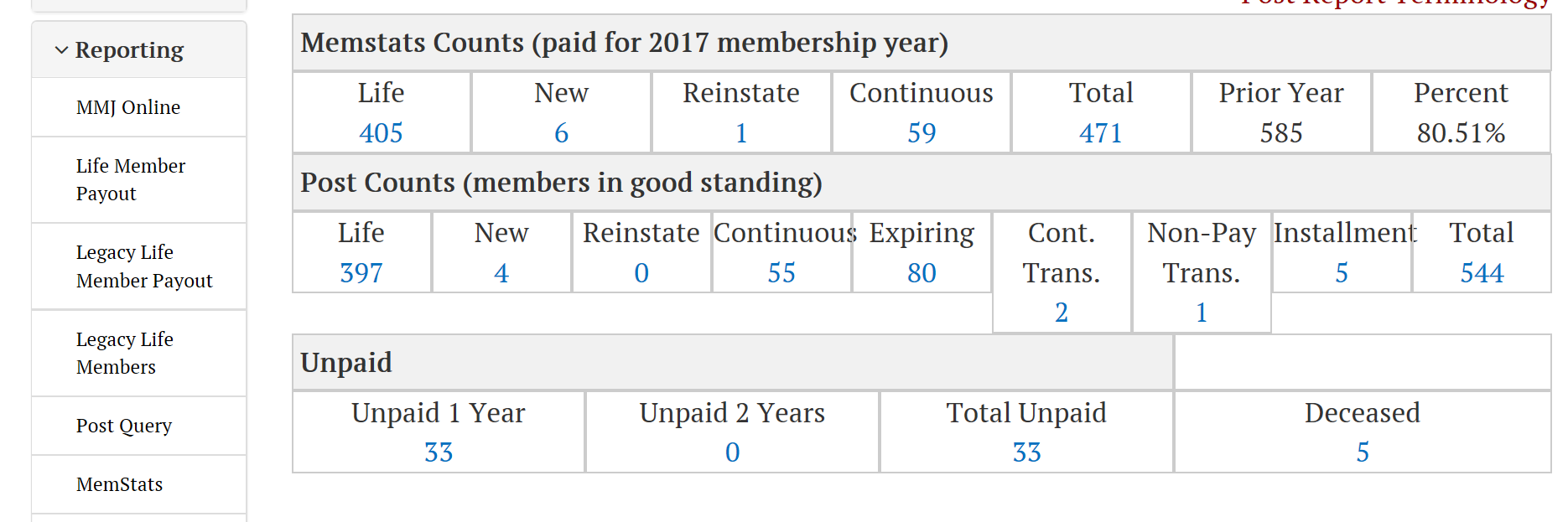 [Speaker Notes: Example]
Memstats From FL Membership Director
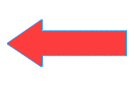 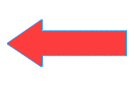 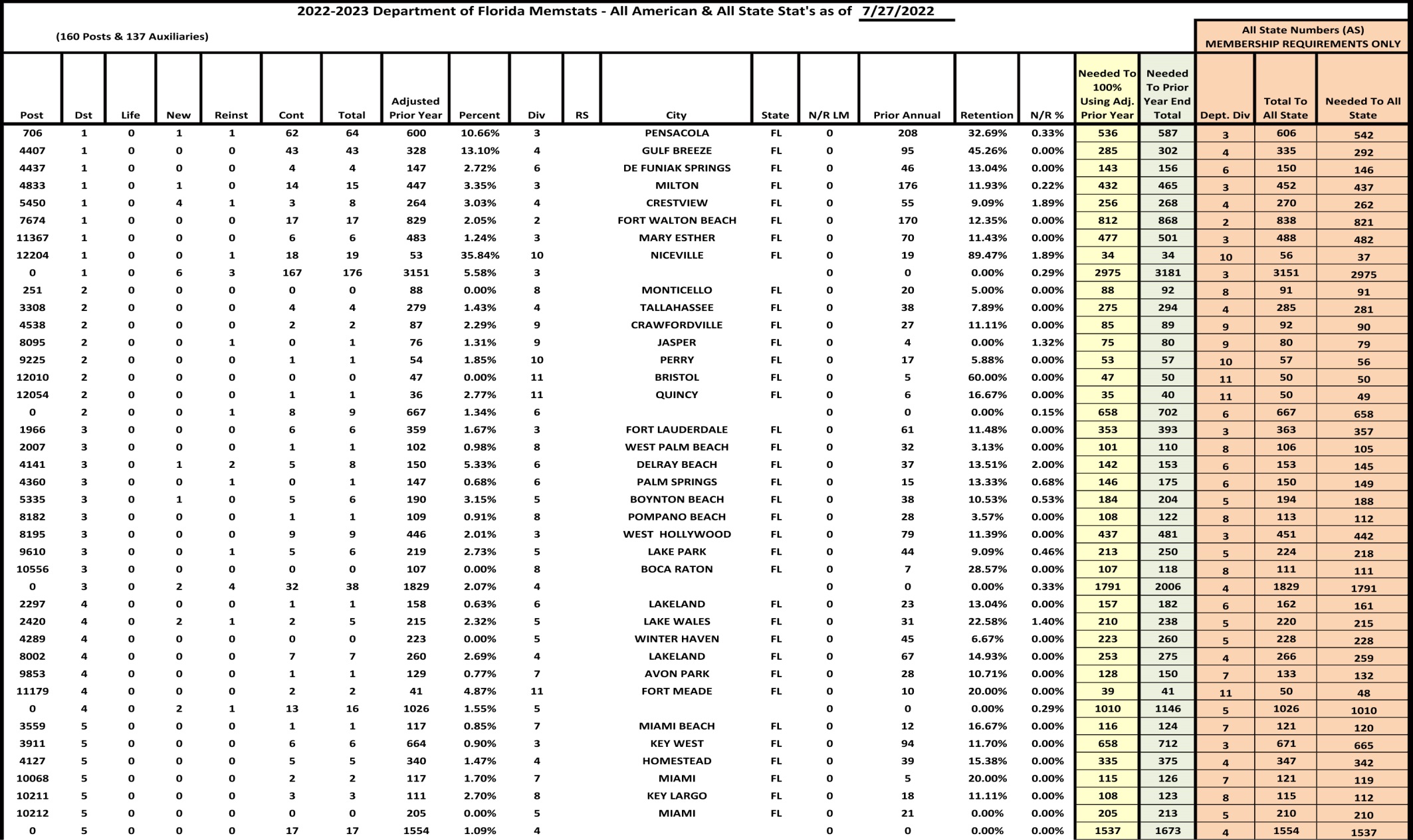 [Speaker Notes: 19 Districts,156 Post & 137 Auxiliaries
Spin numbers to give total to 102% and total to reach All State requirement by Division]
All American & All State Membership Requirements For 2024 - 2025
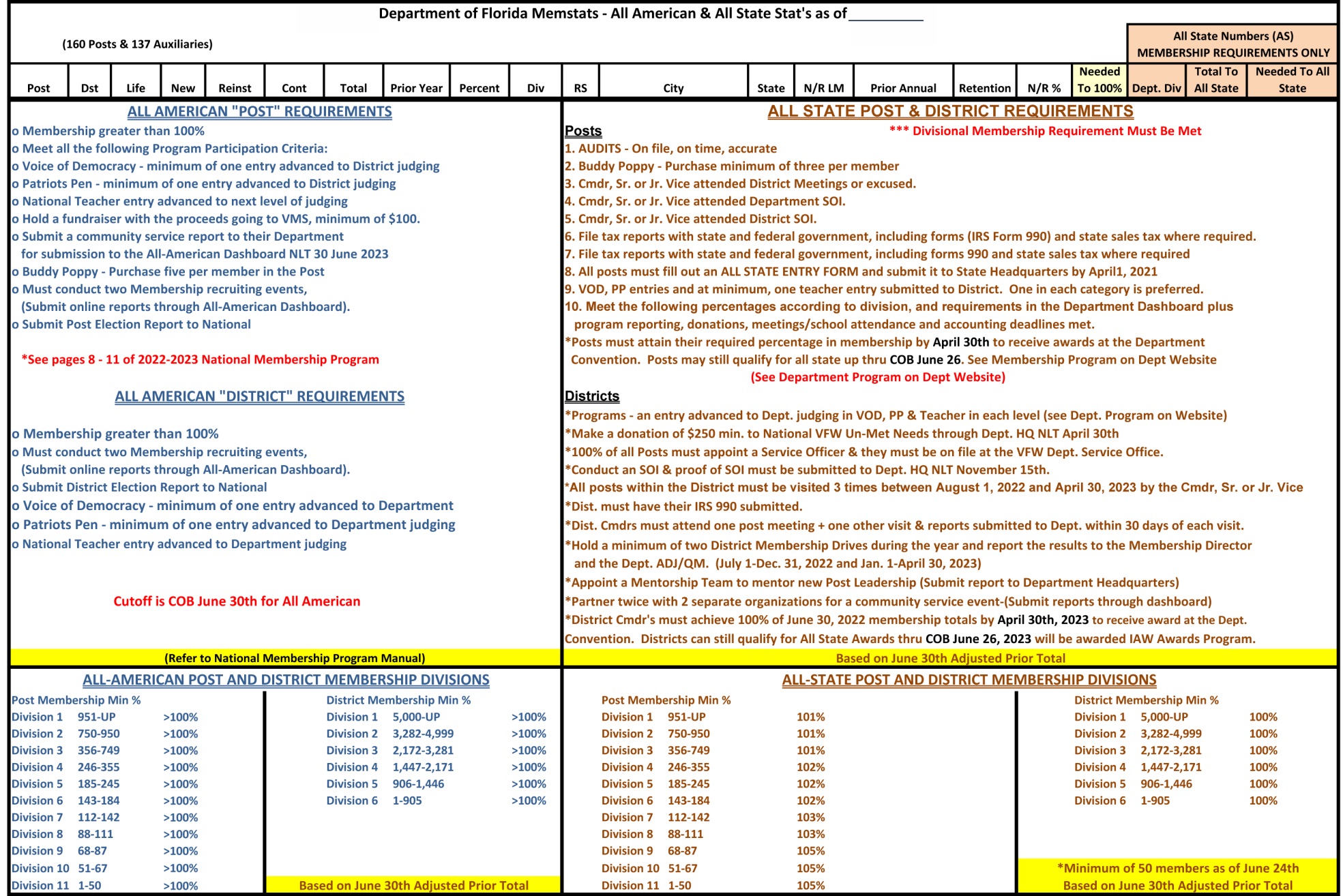 [Speaker Notes: Page list all Criteria for All State & All American (Taken directly from the National & State Membership Programs)]
Post Membership Divisions and Minimum Qualifying Percentages
[Speaker Notes: Membership Scale ---All Divisions must reach 102% to qualify]
COMMANDER’s REPORTING MENU:
 

Unpaid/Expiring Report (MAL, Relocated & Prior). 
Unpaid/Expiring Officers. 
Find Unpaid/Relocated. 
Find Unpaid Members. 
MemStats. 

NOTE: Extremely important to work the Unpaids/Expiring Lists. Retention is key! 
Shows our members we care; strength are in our numbers when fighting for our benefits we earned & deserve.
RETENTION DEFINED:
Your Post retention is derived from six types of payment components based on your prior year total of annual members: 

A prior year annual member pays his or her annual membership dues. 
A prior year annual member pays the life membership installment fee. 
A prior year annual member pays for life membership dues. 
A prior year annual member transfers to another Post and pays his or her annual membership dues to your Post prior to transfer. 
A prior year annual member transfers to another Post and pays the life membership installment fee to your Post prior to transfer. 
A prior year annual member transfers to another Post and pays life membership dues to your Post prior to transfer.
COMMON
RECURRING ISSUES
OFFICERS
DUES RENEWAL
*
Renew Them ASAP
[Speaker Notes: Annual Pay Officers…. If they expire you lose them for the year.
Pay for them…they are doing a job for the post]
Department Email
Do NOT Auto-Forward or Use Auto-Response
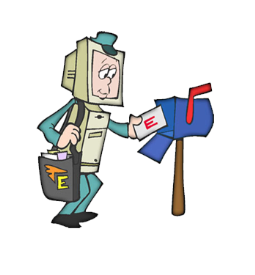 Share
Check Often
Important Info
Notices
Invoices
Audits
Due Dates
[Speaker Notes: Commanders share email with QM, Adjutant Membership Chairperson/Director
Will only use VFW email  postXXXX@vfwfl.org
DO NOT DELETE Right away….maybe for your QM….Work together as a TEAM]
ADP Contingency Planning
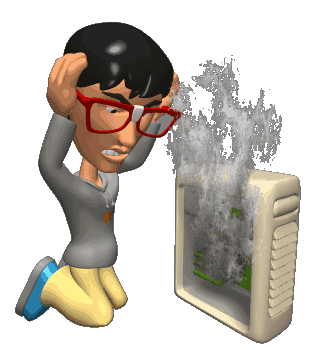 Natural Disasters
Fire, Flood, Etc.
Man-made 
Theft, Vandalism, 
    Sabotage, Etc.
Equipment Failure
Computer, Hard Drive, Etc.
Backup 
Computer, External Hard Drive, Thumb Drive
Keep it secure!
[Speaker Notes: Have a Disaster Plan –
Backup Info Daily or at least a couple times a week (do not want to rebuild your data)
Offsite Storage for –your data—Ensure its kept Secure!]
MEMBERSHIP CHANGES – 2024-25
OPERATION: ALL IN
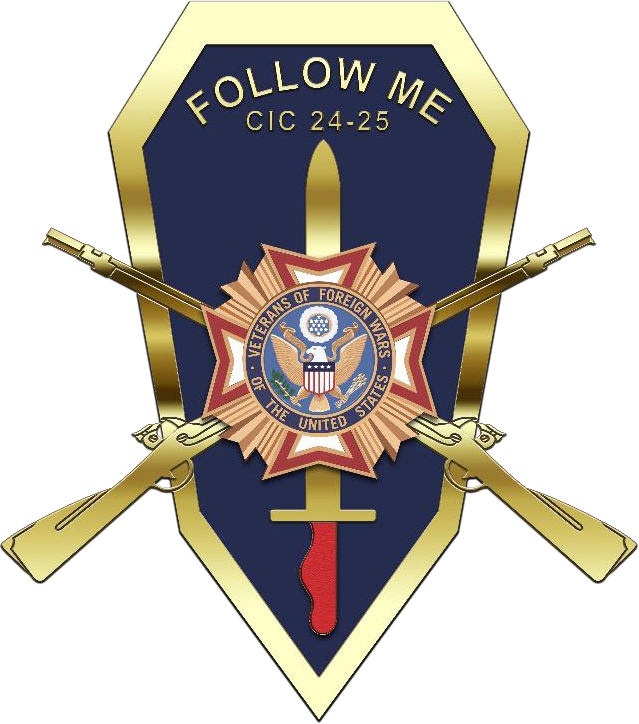 VFW National Membership Program
2024-2025
Al Lipphardt Commander-in-Chief
“Believe in what you do, do what you believe in.”
VERSION DATE: May 6, 2024
33
All-American Post Leadership Criteria

• Membership must be at least 102% 
• Post-Election Report must be submitted to National Headquarters
• Meet all the following Program Participation Criteria by Jan 31st, 2025. 
	
	o Voice of Democracy - minimum of one entry advanced to 		   District judging (Overseas Post donate $125 to National in 		   lieu of entry) 
	
	o Patriots Pen - minimum of one entry advanced to District               	   judging (Overseas Post donate $125 to National in lieu of entry) 
 	
	o Donate to Veterans & Military Support Programs
            Services, minimum of $125.
All-American Post Leadership Criteria


o A Post must submit a community service report quarterly to their department for submission to the All-American Dashboard. Quarters: Jul-Sep, Oct-Dec, Jan-Mar & Apr-Jun. One of these community service activities must be for the VFW Day of Service. Learn more at https://todaysvfw.org/vfw-day-of-service/

o Must purchase a minimum of 500 Buddy Poppies
All-American District Award
• Membership must be at least 102%
 
• District-Election Report must be submitted to National Headquarters.

• Meet all the following Program Participation criteria by Jan 31st, 2025. 
	
	o Voice of Democracy - minimum of one entry advanced to Department judging (Overseas District donate $125 to National in lieu of entry) 

 	o Patriots Pen - minimum of one entry advanced to Department judging (Overseas District donate $125 to National in lieu of entry)
Training Resources
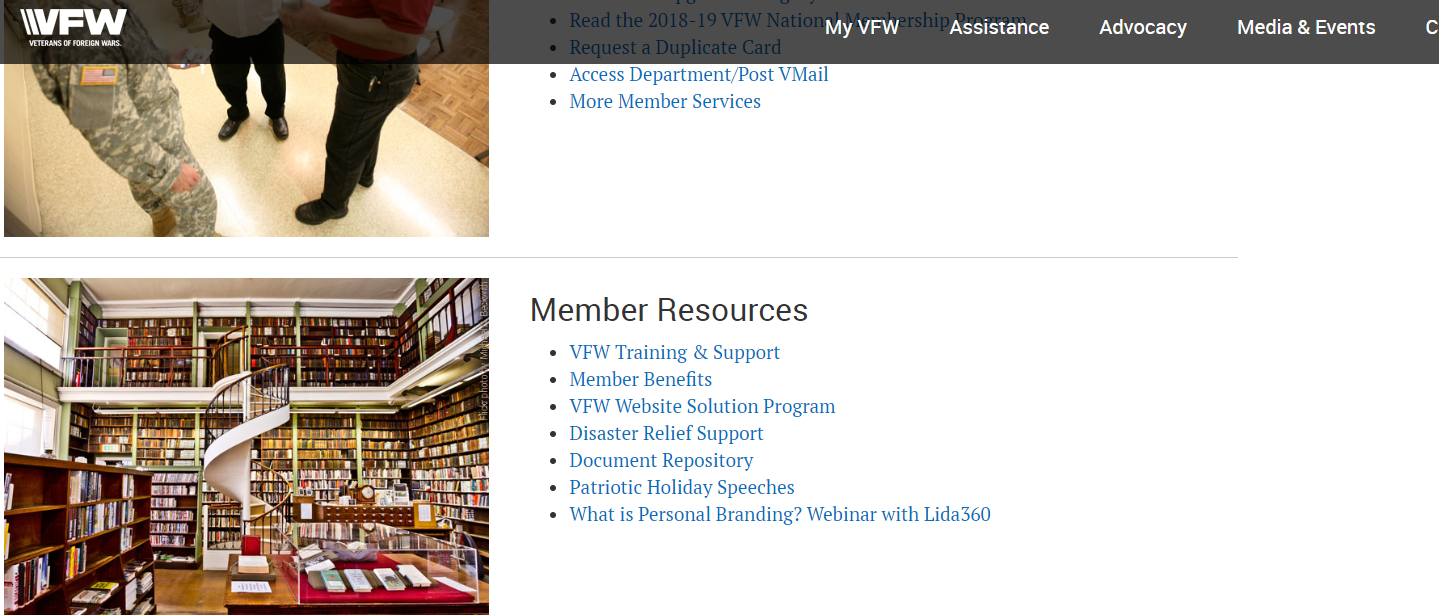 Training Resources
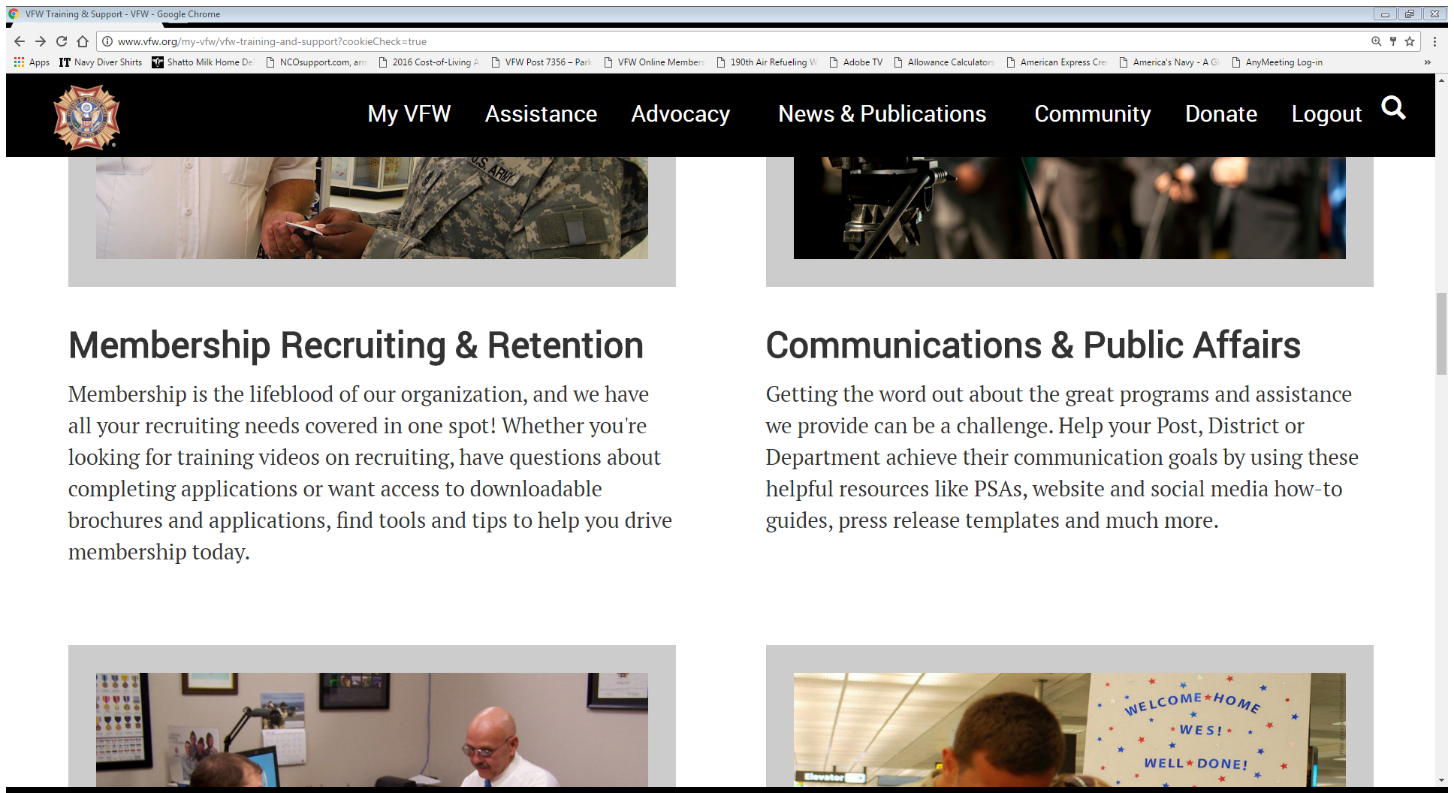 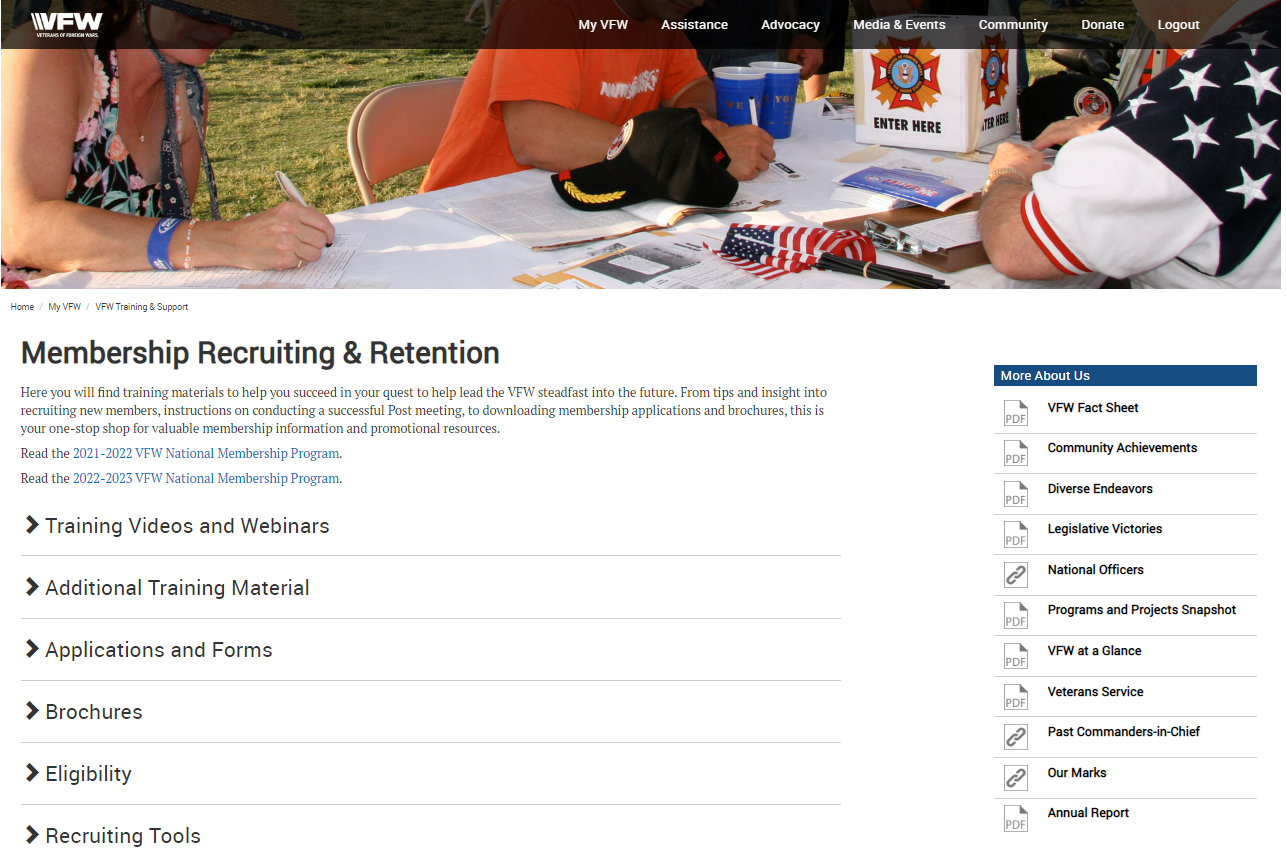 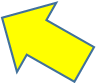 Membership Monday Webinars
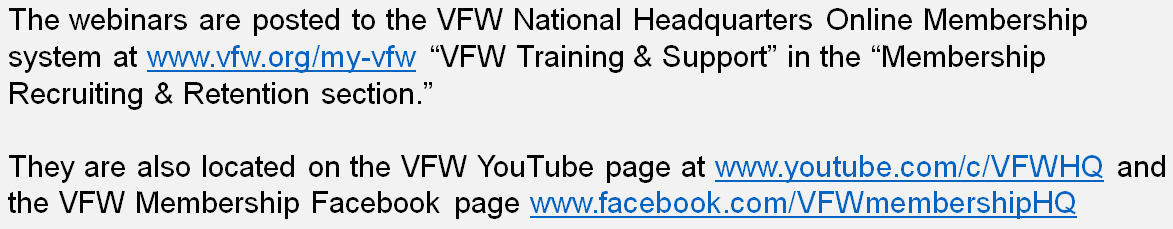 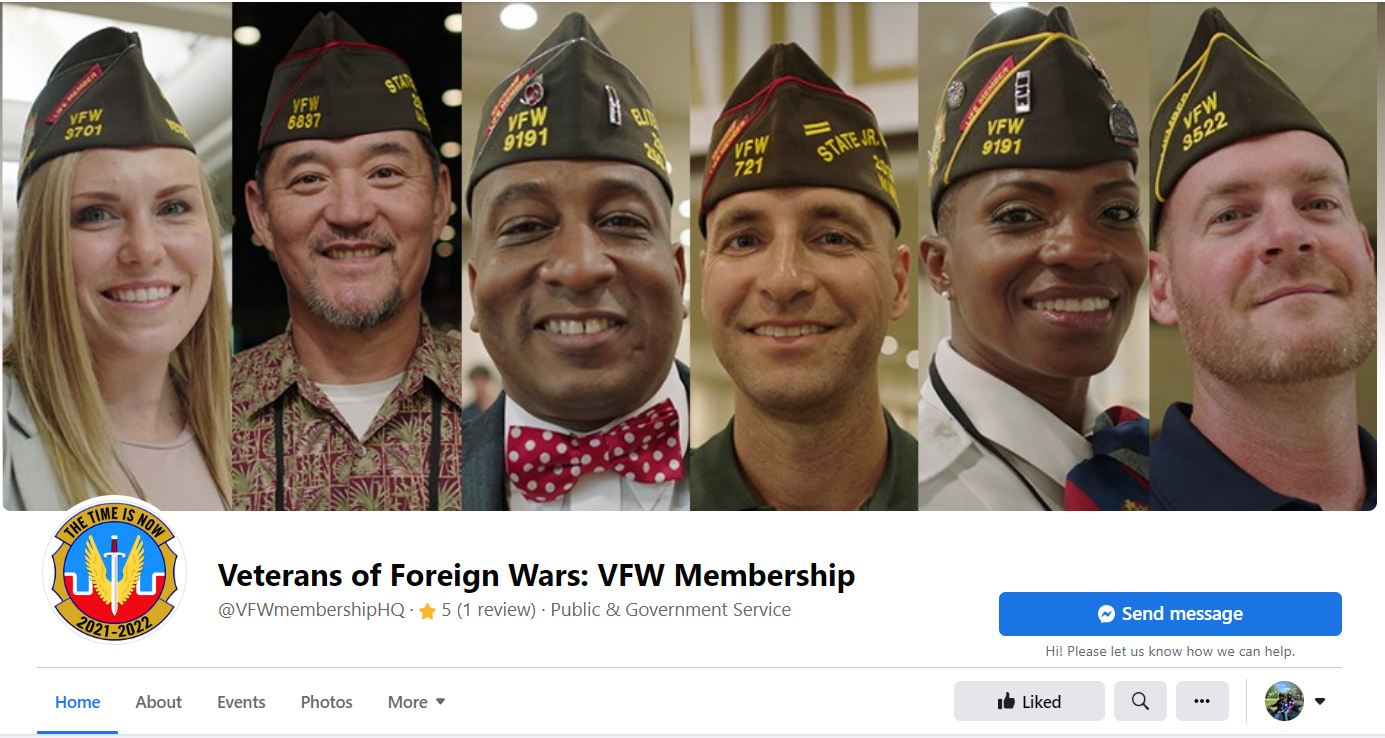 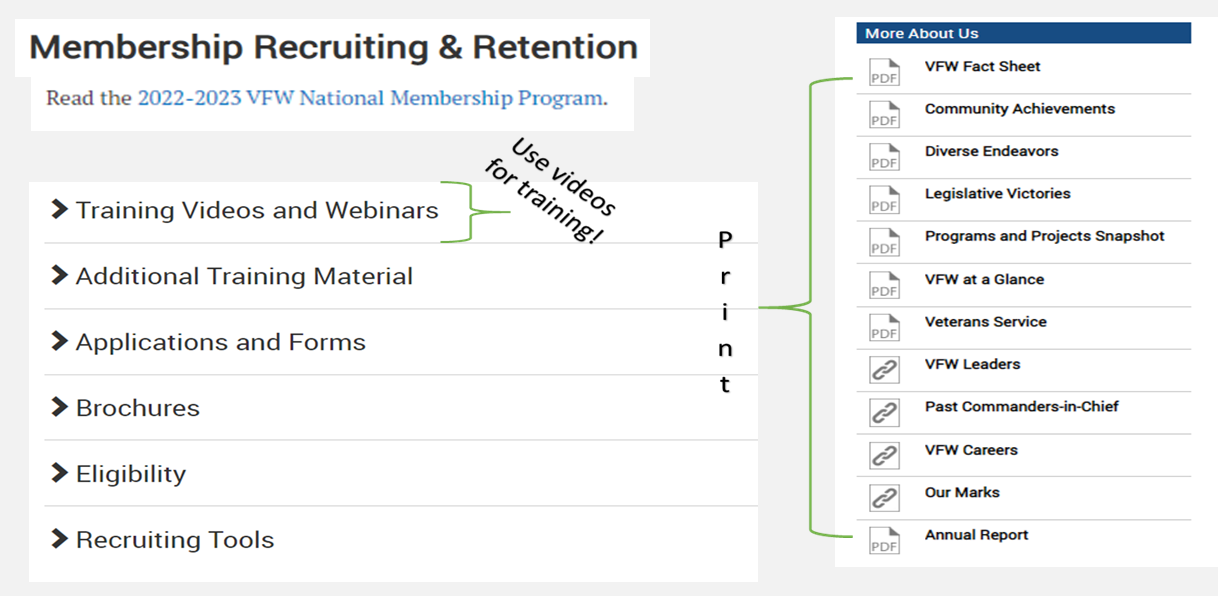 NATIONAL’S ONLINE DOCUMENT 
TRAINING & SUPPORT
“More About Us”  
VFW Fact Sheet   
Community Achievements   
Diverse Endeavors   
Legislative Victories   
Programs and Projects Snapshot   
VFW at a Glance   
Veterans Service
“Promotional Material” 
VFW Priority GoalsVFW Fact SheetGot Your Back PosterNew Post Forming PosterJoin Now PosterTake Pride FlyersWomen Marines PosterStand With Us Poster
Contact Information
Membership Director:
Scott Hice - 850 305-0064 
shice@vfwfl.org
QUESTIONS?

DEPARTMENT OF FLORIDA VFW 

Website - https://www.myfloridavfw.org/
Phone – (352) 622-5126         Fax – (352) 622-3869
 
VFW NATIONAL HEADQUARTERS 

Website - https://www.vfw.org/ 
National Headquarters – (816)-756-3390
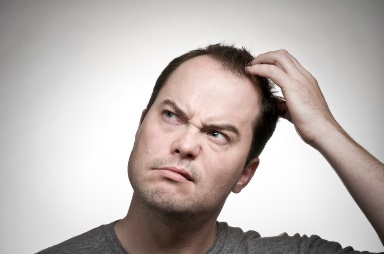 DEPARTMENT OF FLORIDA








LEADERSHIP DEPARTMENT SOI MEMBERSHIP 2024 - 2025
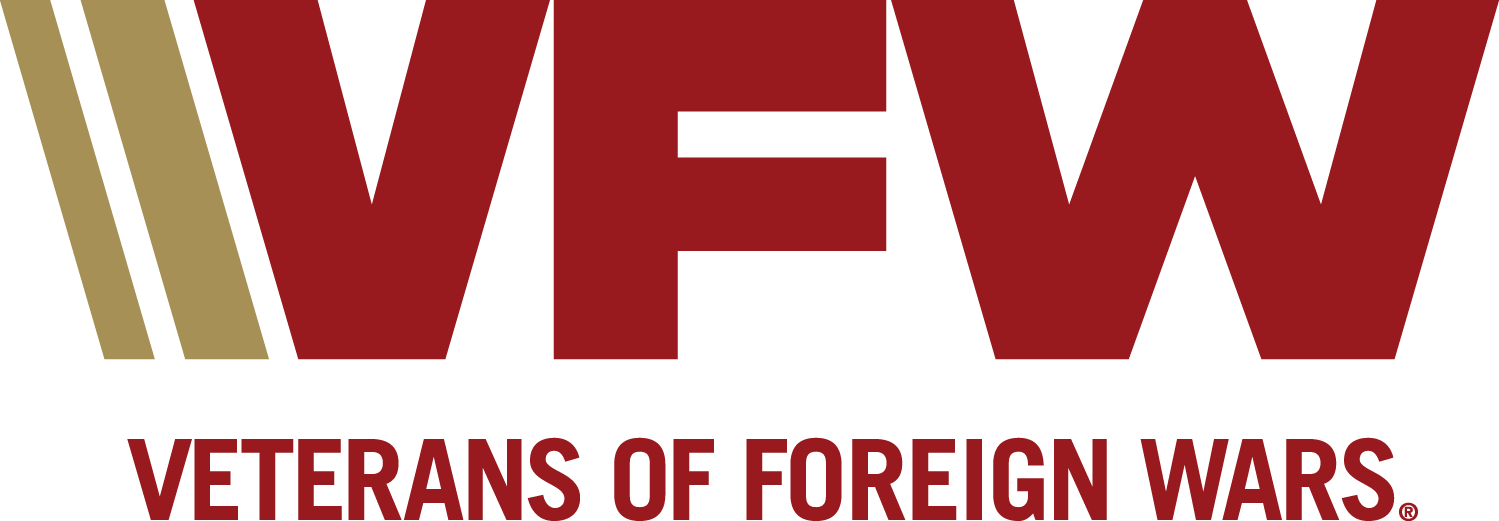